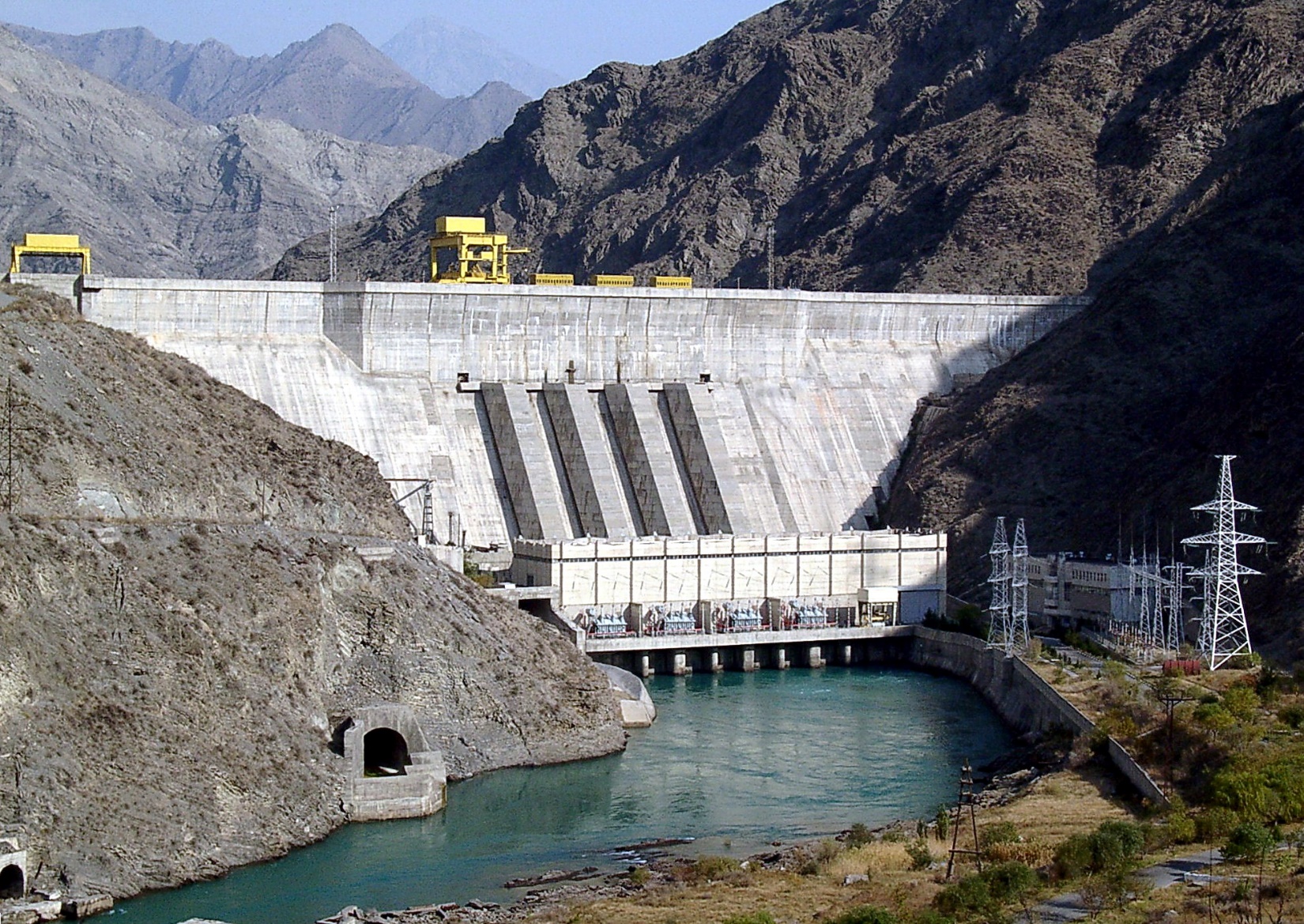 CONSTRUCTION OF KULANAK HPP CASCADE
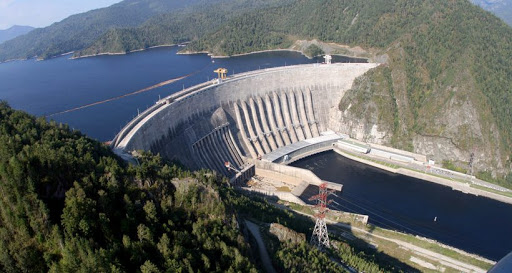